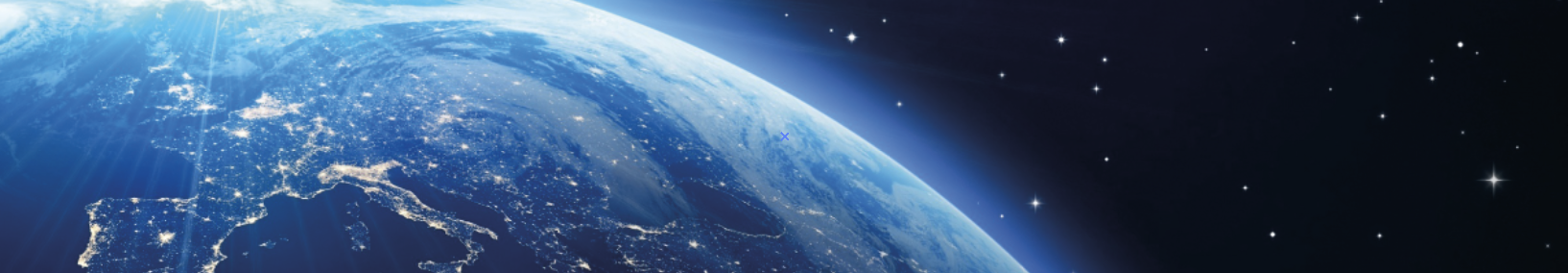 Trudno nie wspomnieć o pierwszym polskim eksperymencie kosmicznym, który wystartował z poligonu Kapustin Jar  (ZSRR), 28 listopada 1970 r.
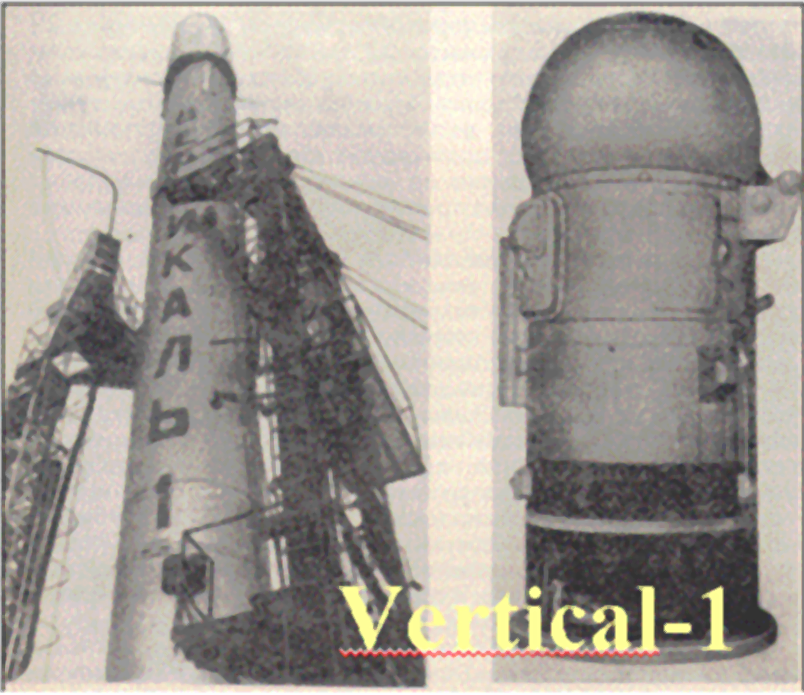 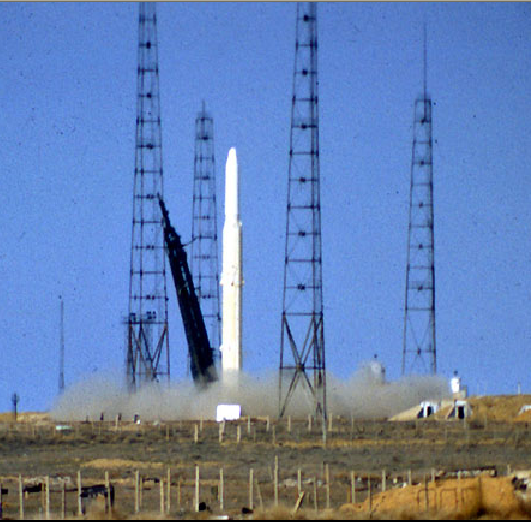 Zdjęcie rakiety Vertikal-1, która wyniosła zasobnik z aparatura naukowa na wysokość ok.  ~500 km. 
Aparatura dzialala w przestrzeni kosmicznej (powyżej 100km) przez 10 min wczesnym rankiem 
 miejscowego czasu (05:32 )
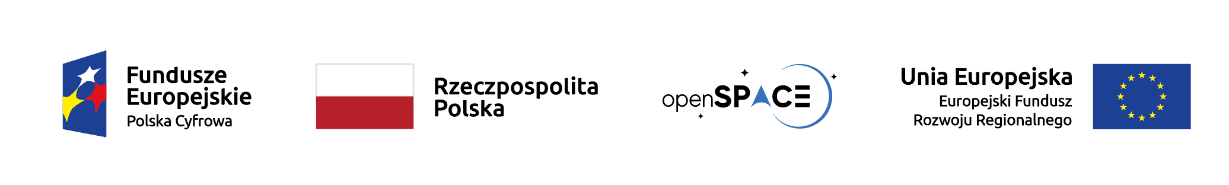 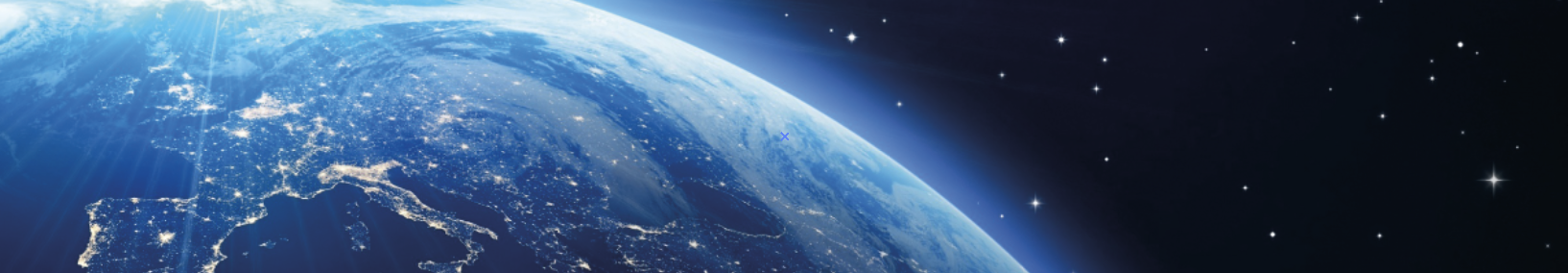 To są zdjęcia uzyskane w eksperymencie W-1, zeskanowane za pomocą fotometru Zeissa IA UWr po powrocie do Wrocławia
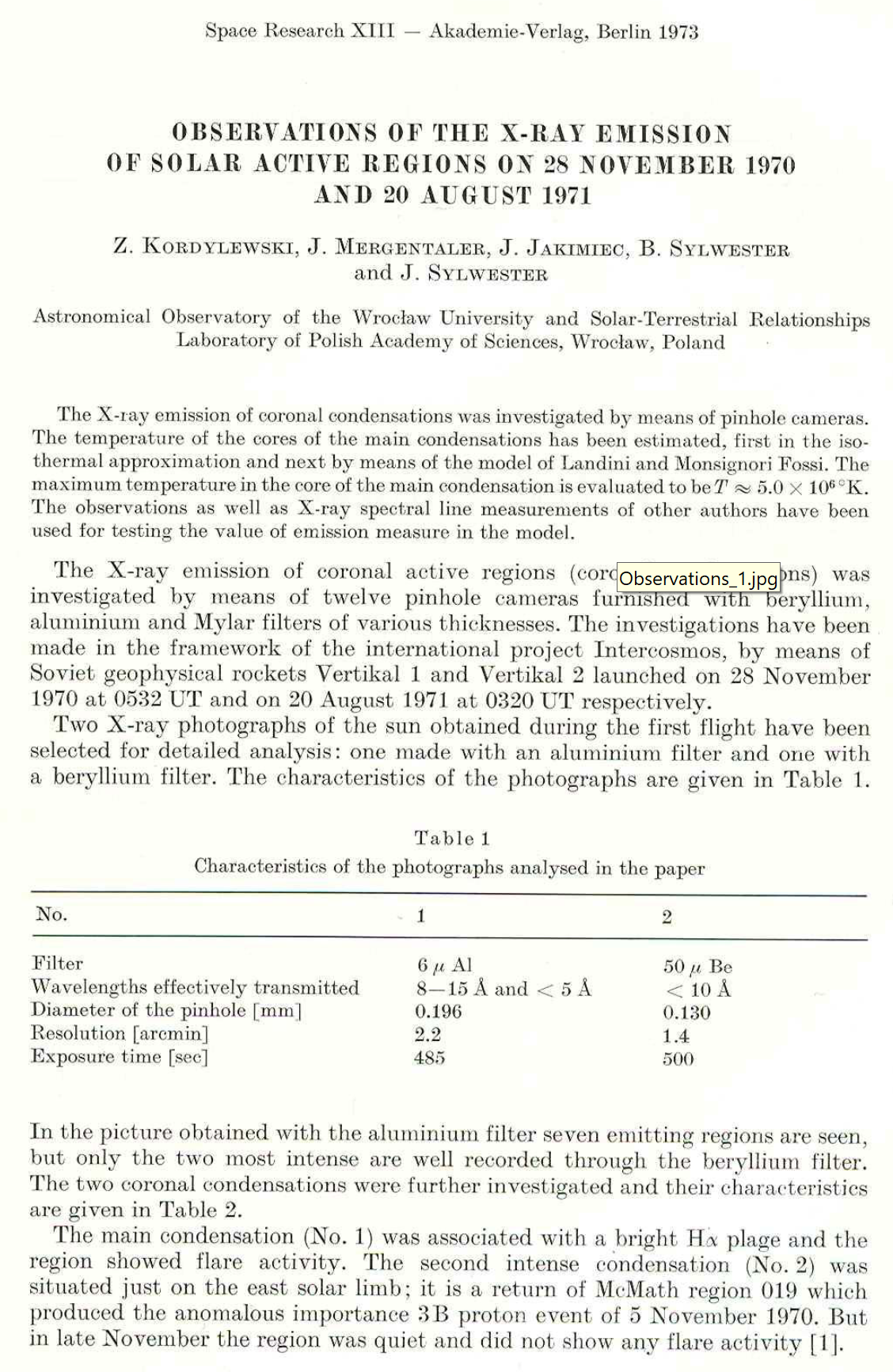 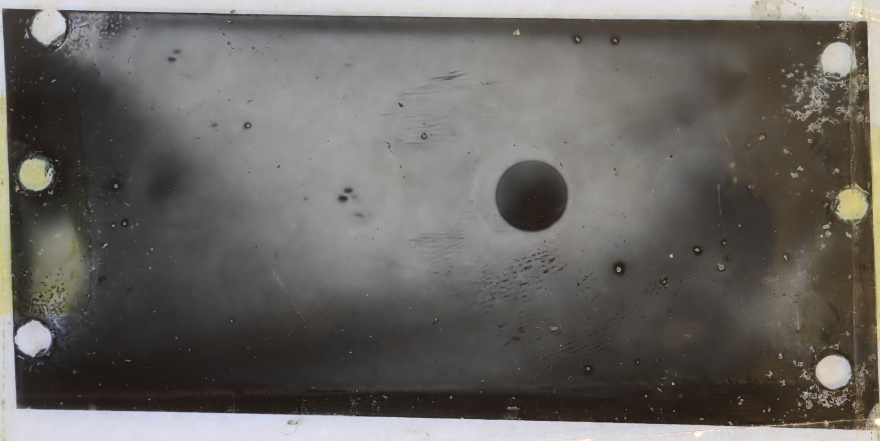 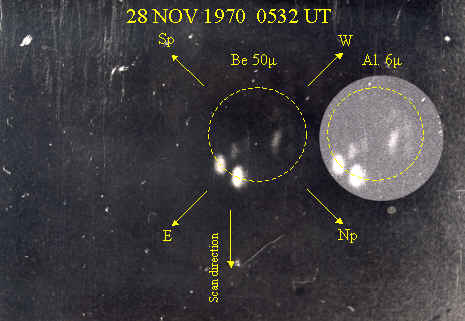 Pojaśnienia widoczne na obrazach uzyskanych przez specjalnie dobrane folie z berylu( 50 μm) i aluminium    (6 μm) wskazują że temperatura plazmy w trakcie zjawiska rozbłysku wynosiła
6 milionów stopni 
 
Wynik, otrzymany 50 lat temu, stanowił na tyle doniosłe (wówczas) osiagniecie, ze został opublikowany w ważnym czasopismie naukowym
Wczesne prace są dostępne jedynie „na papierze” – tak więc, przeskanowaliśmy je i przetworzyliśmy do postaci cyfrowej  w ramach Projektu openSPACE
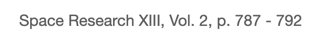 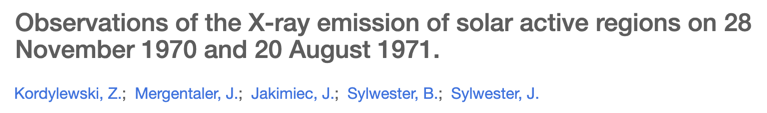 1973
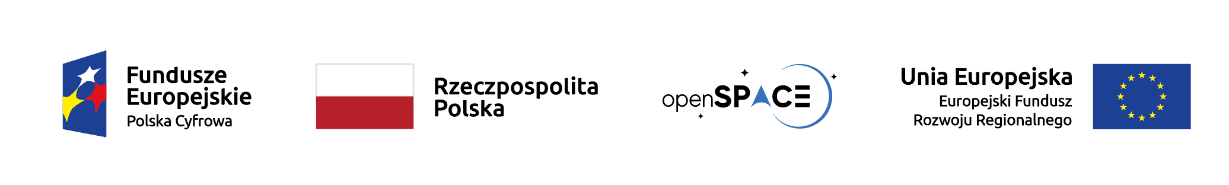 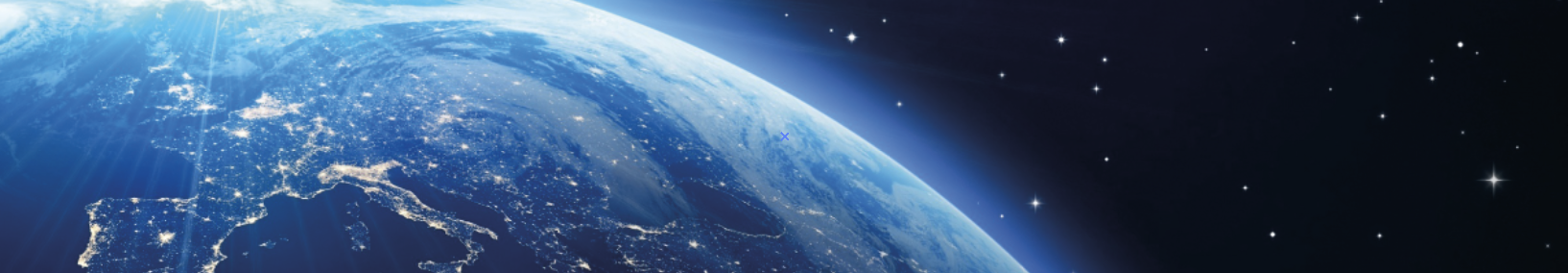 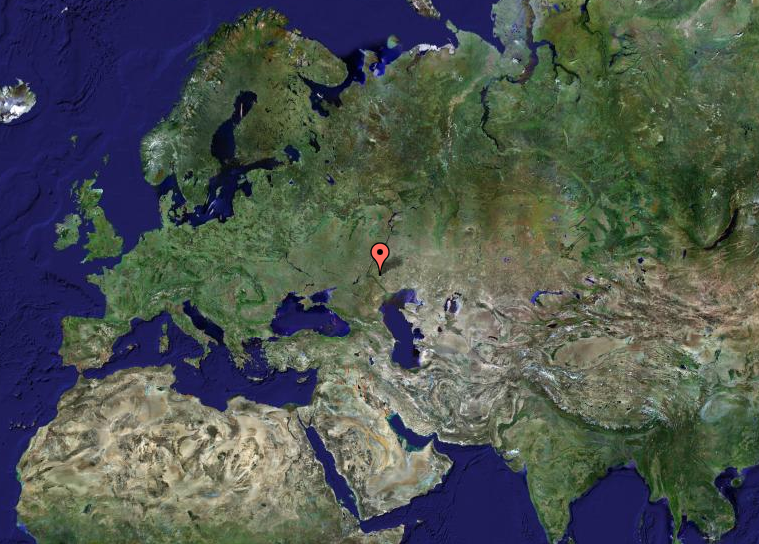 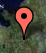 „Historyczne” eksperymenty Zakładu Fizyki Słońca CBK
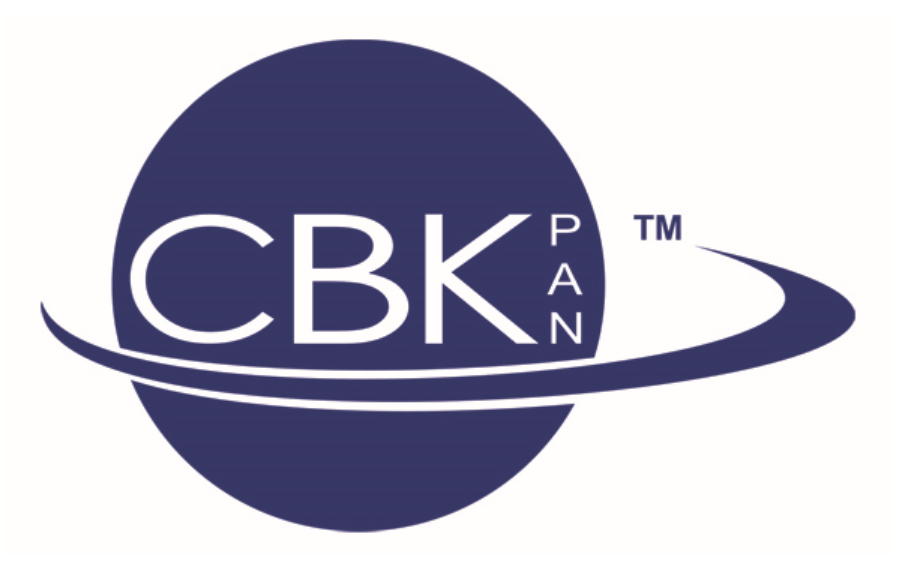 Na pokładzie rakiet geofizycznych
Vertikal  1	  1970 (ZSRR+ pierwszy polski)
Vertikal  2	  1971 (ZSRR+ polska)
Vertikal  5	  1977 (niepowodzenie)
Vertikal  8	  1979 (teleskop X z CS)
Vertikal  9	  1981 (spektrometr Bragg’a)
Vertikal 11  1983 (Dopplerometer pr. X)
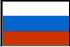 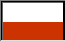 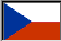 Plesieck
Kapustin Jar
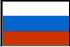 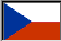 Na satelitach
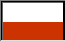 CORONAS-I         1994  Diogeness
INTERBALL-Tail   1995  RF-15I
CORONAS-F        2001  Diogeness & RESIK
CORONAS-Photon        2009  SphinX
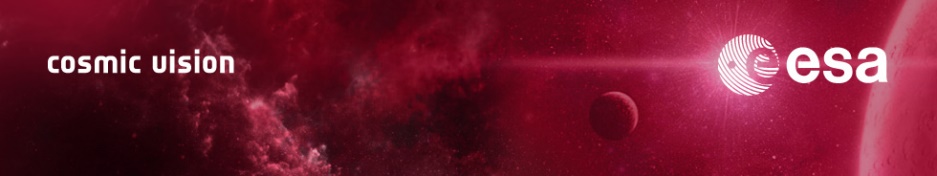 STIX na
Solar Orbiter od 2020
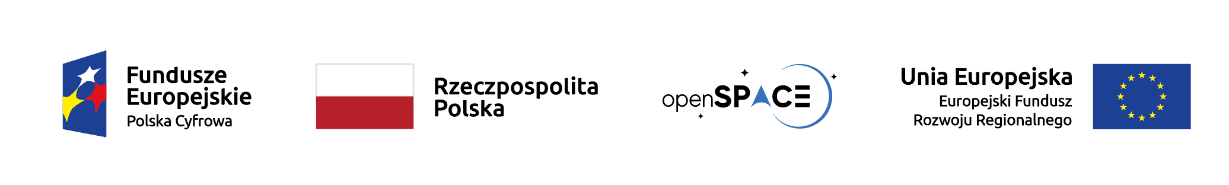 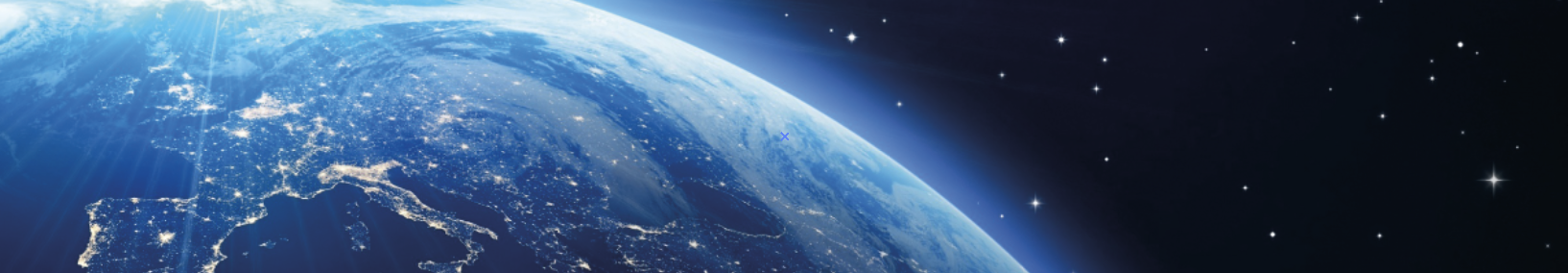 Publikacje i dokumentacja
Publikacje:
~20 prac niedostępnych w ADAC lub nieprzetworzonych
Reprinty ZA PAN, FIAN (ZSRR)
Prace magisterskie i doktorskie: B & J Sylwester (interpretacja nszych danych)
Ważniejsze materiały konferencyjne
Projekty eksperymentów
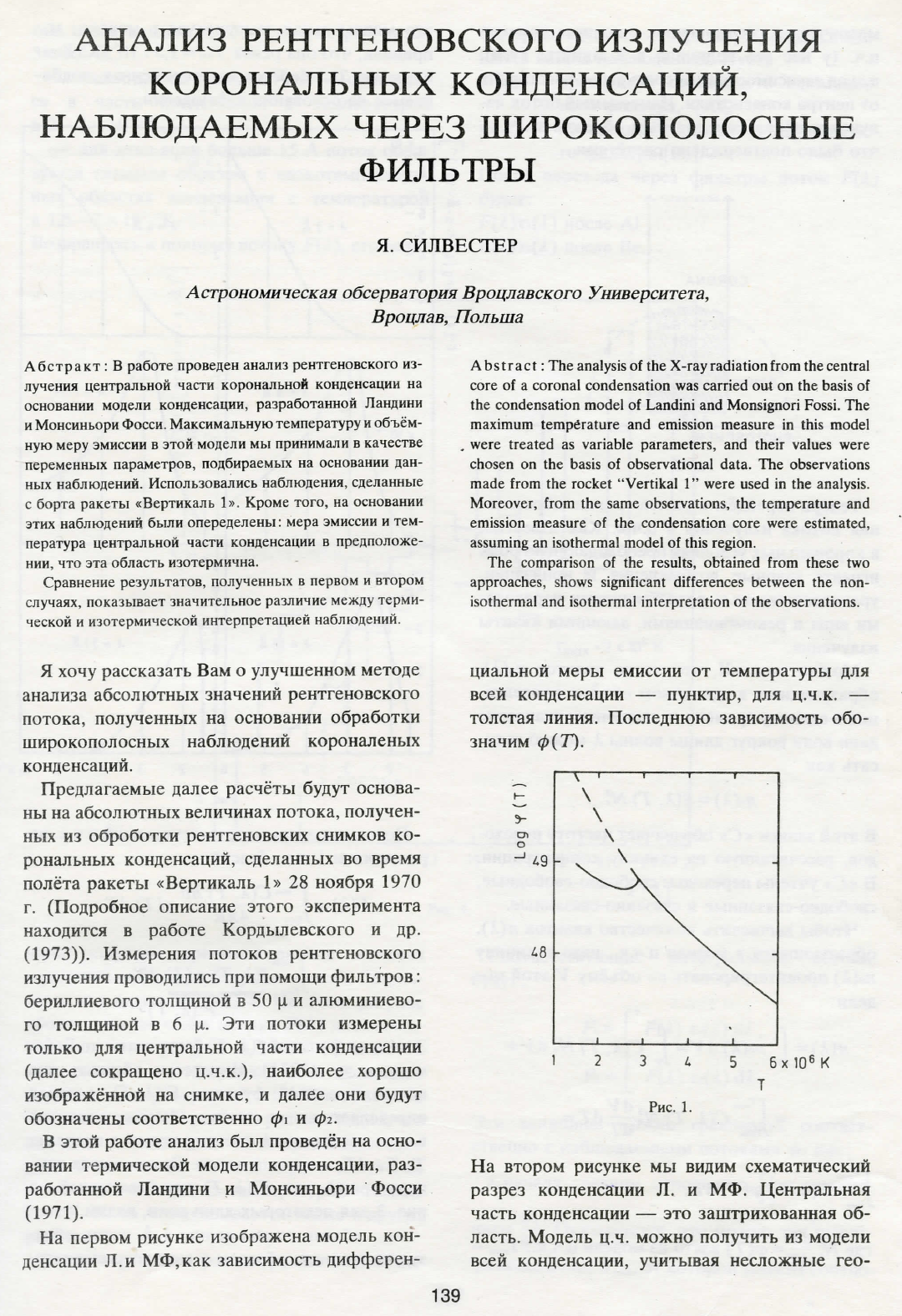 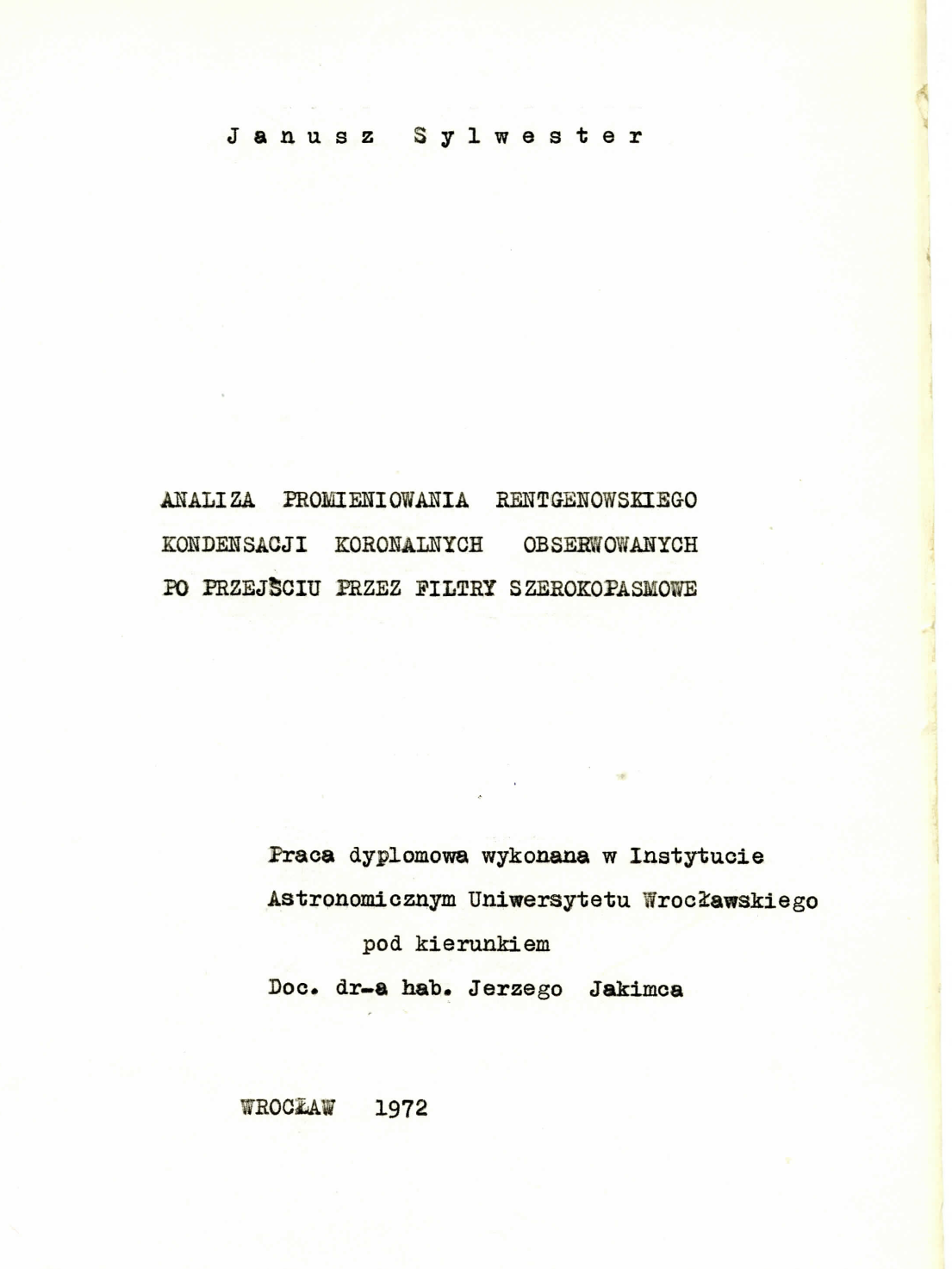 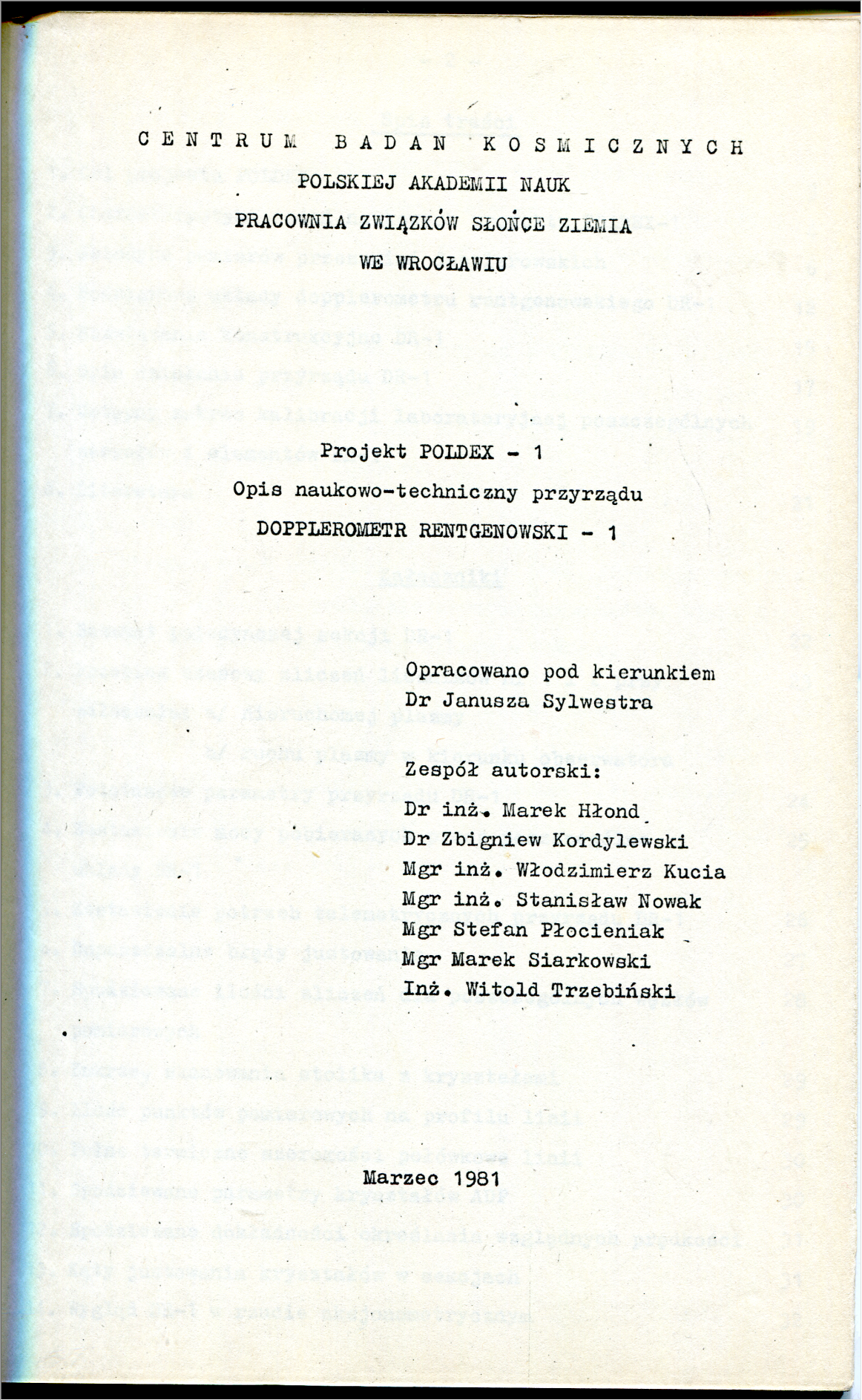 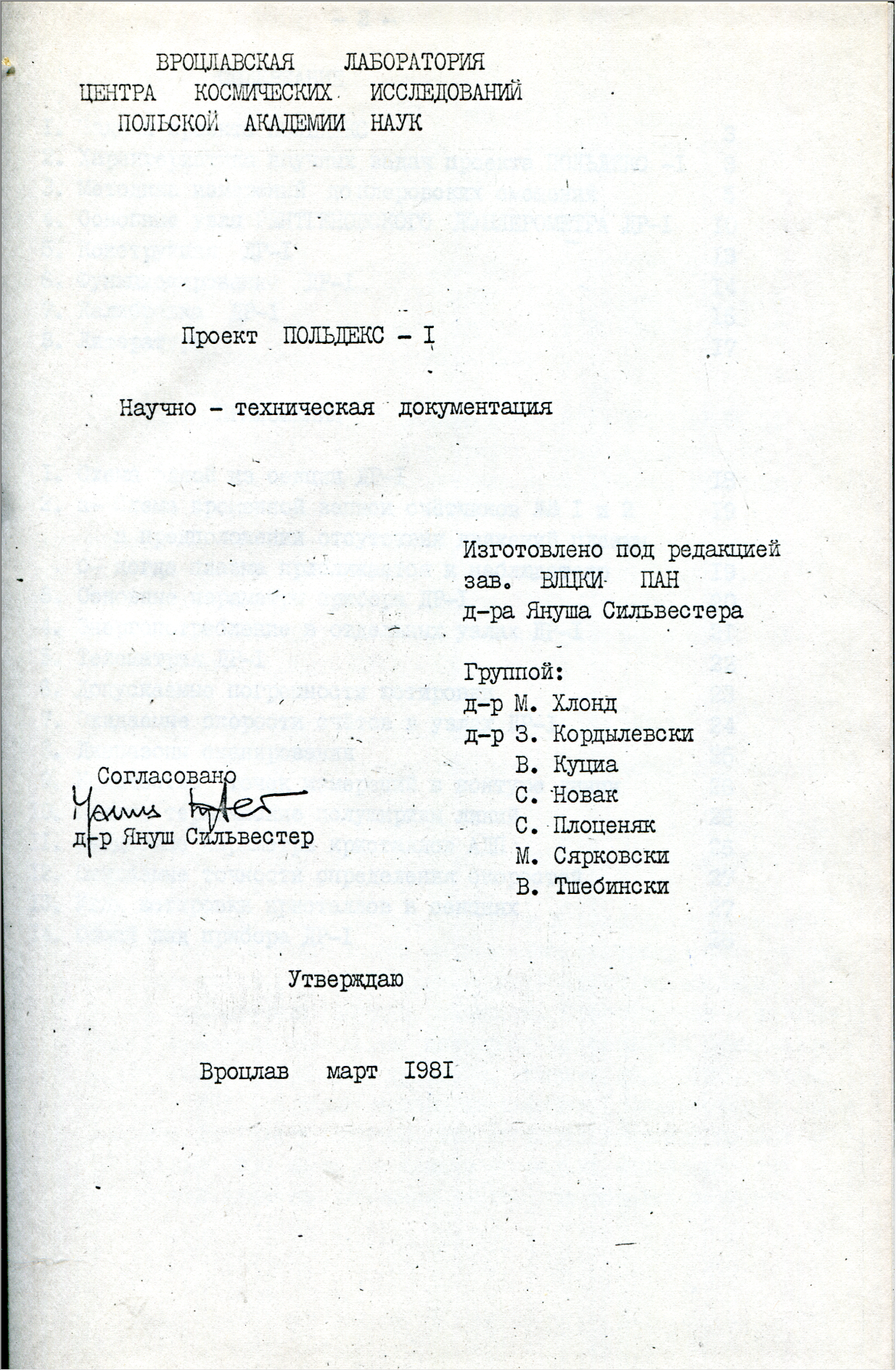 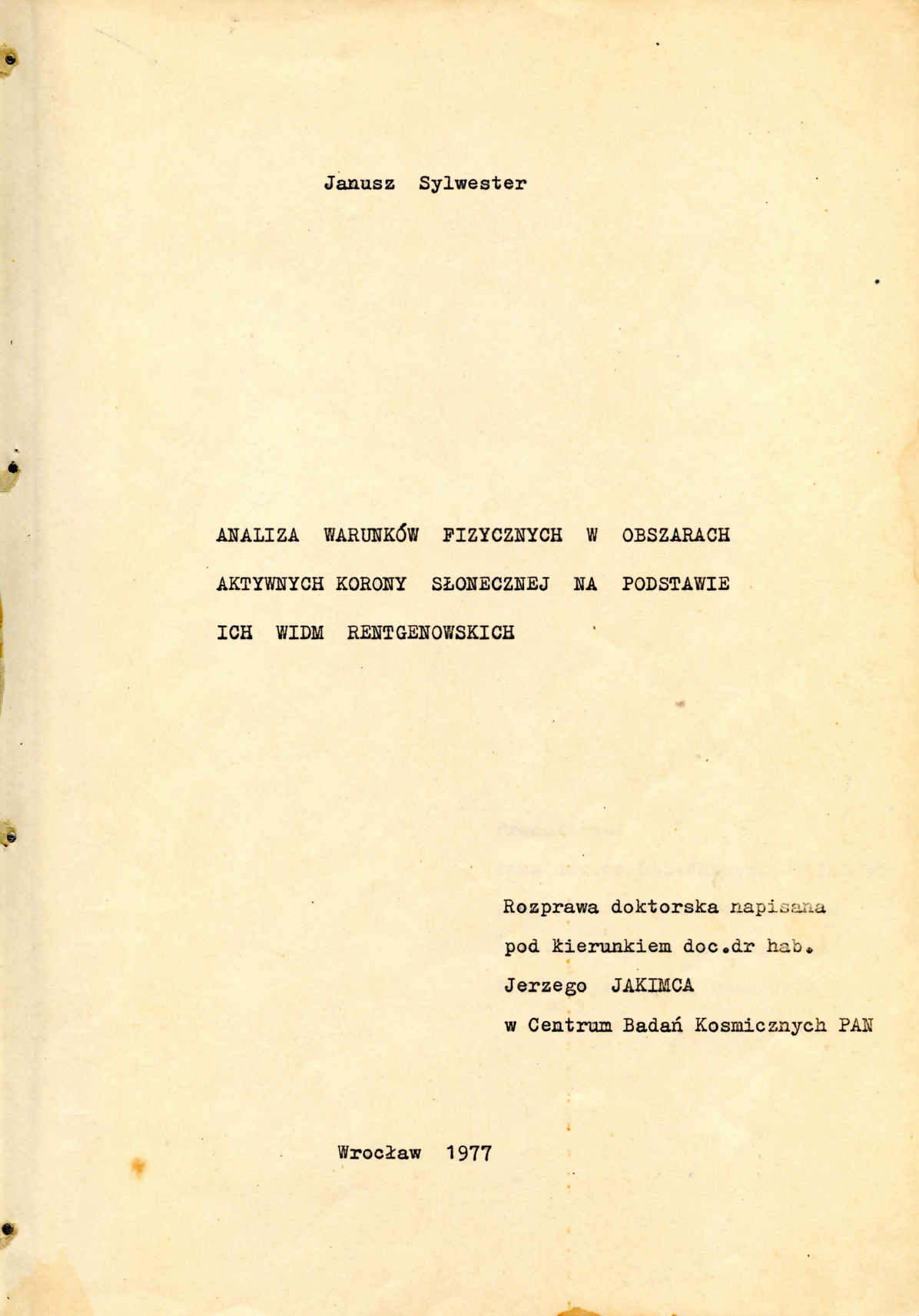 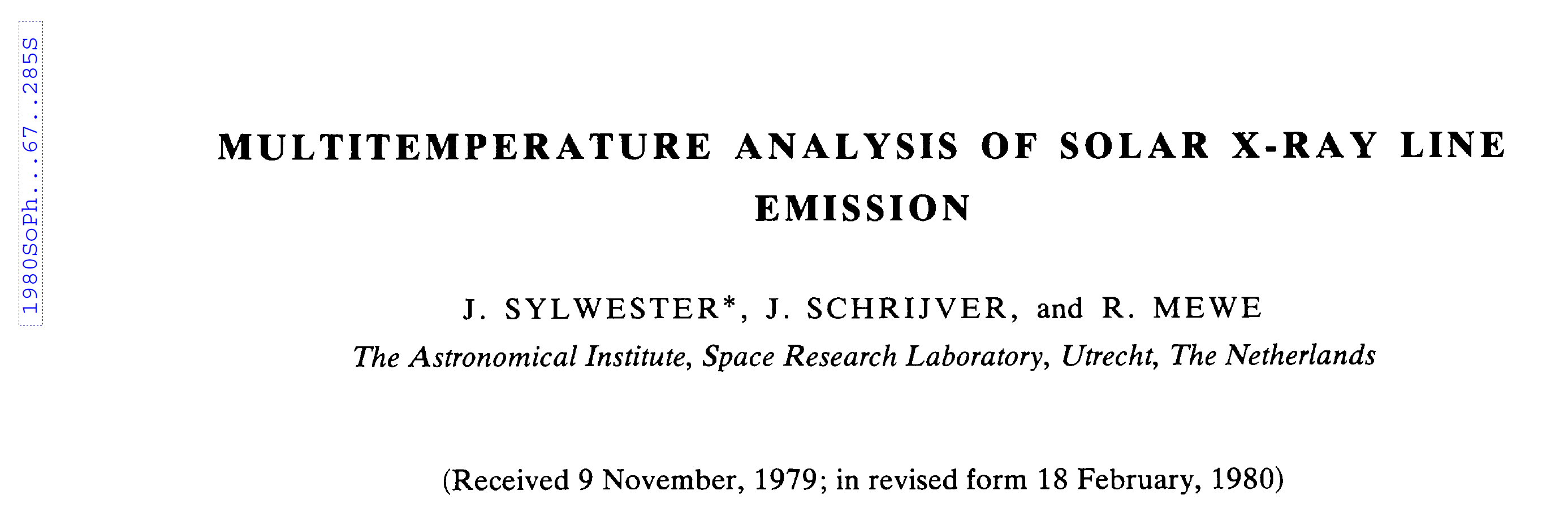 76 cytowań
do 2023
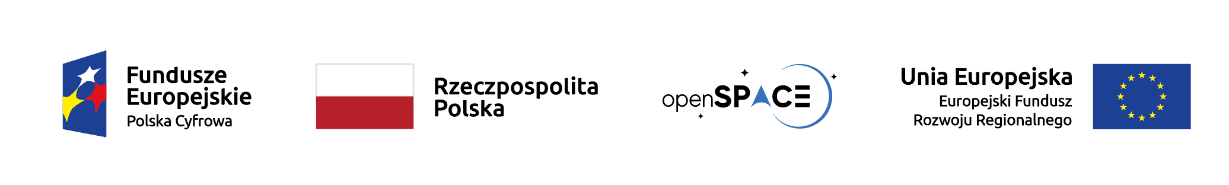 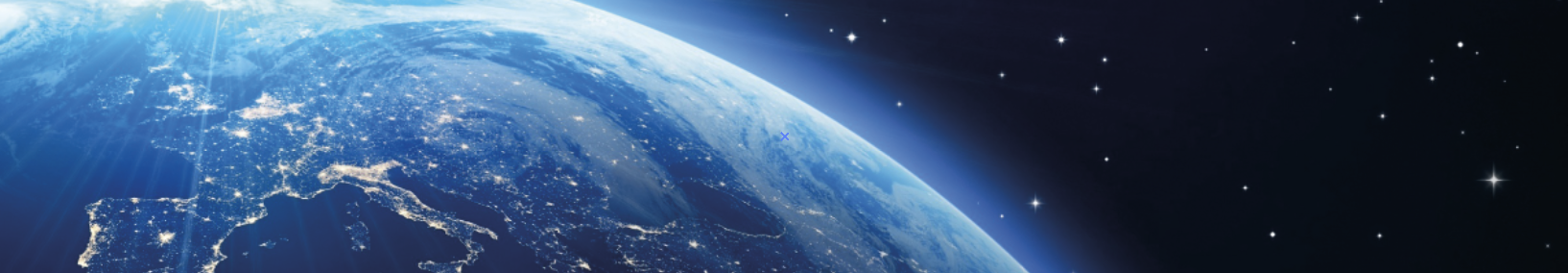 Eksperymenty satelitarne
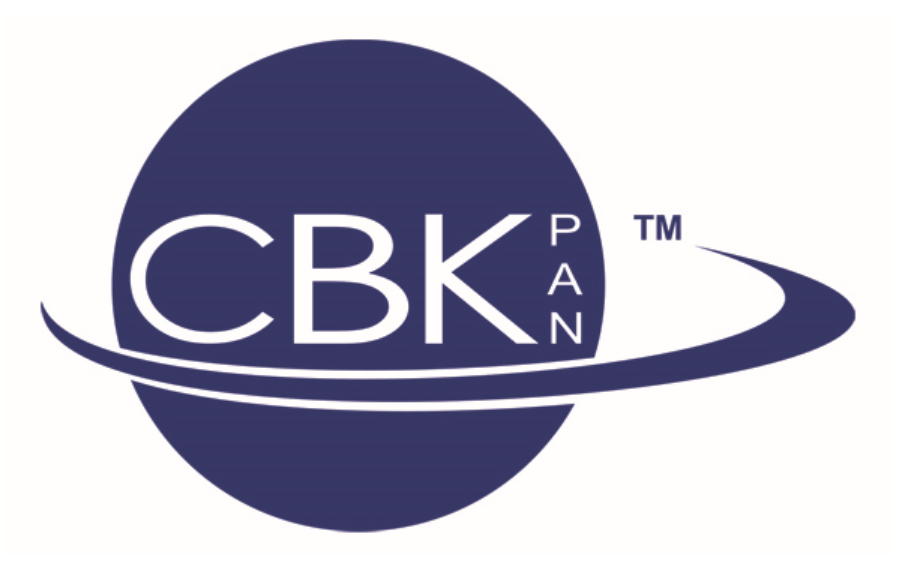 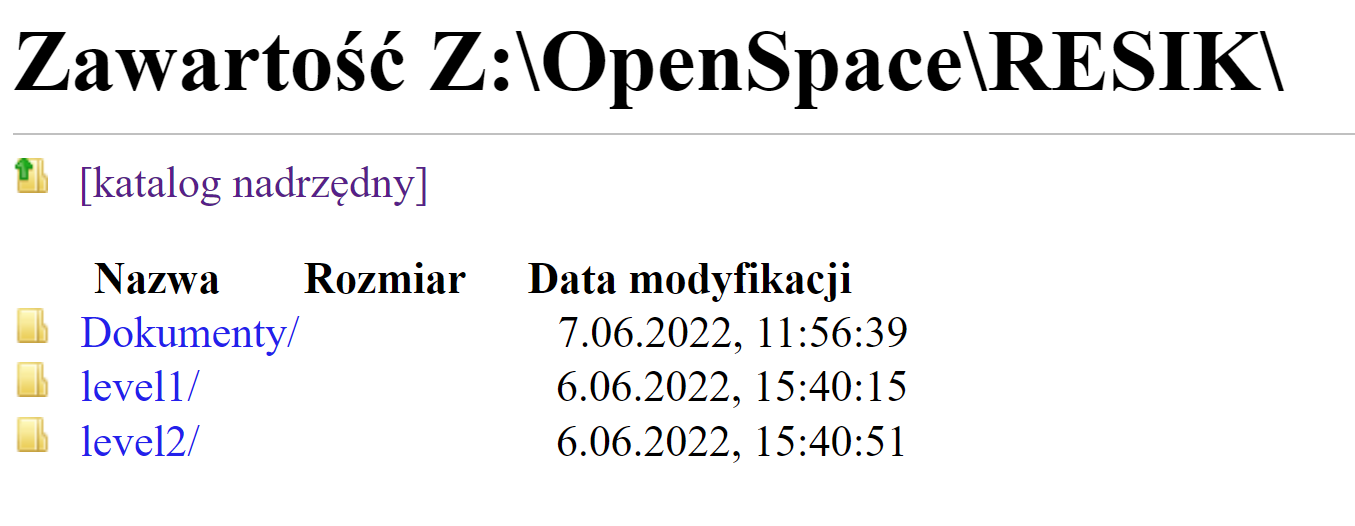 CBK + RAL + MSSL + NRL + IZMIRAN + FIAN
2001 - 2003
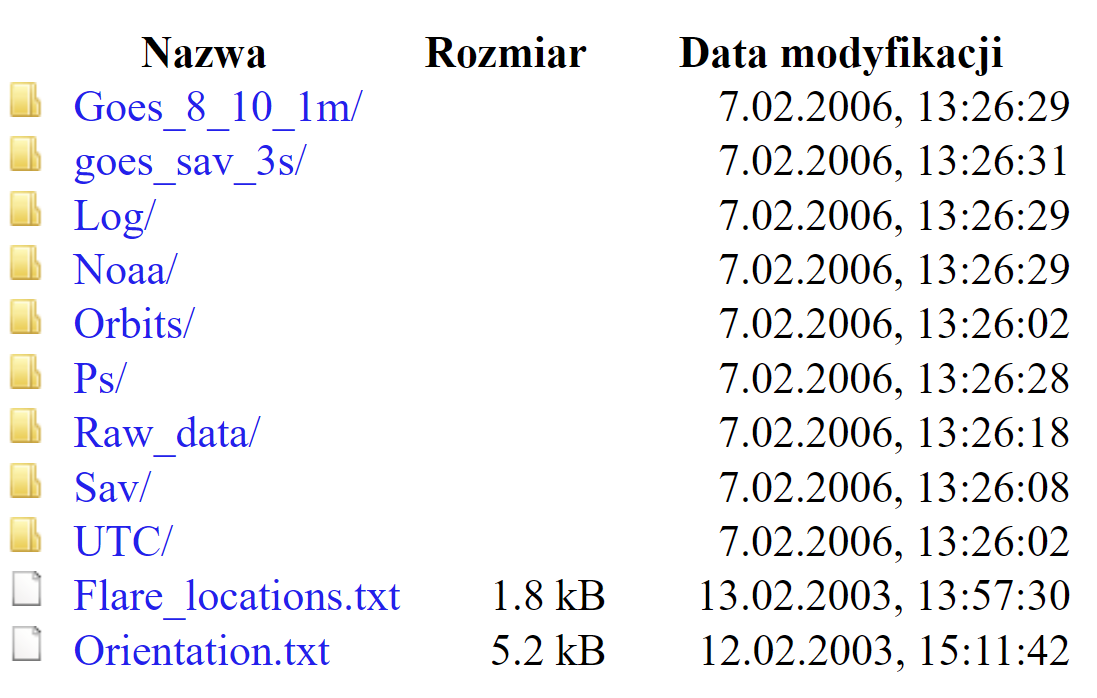 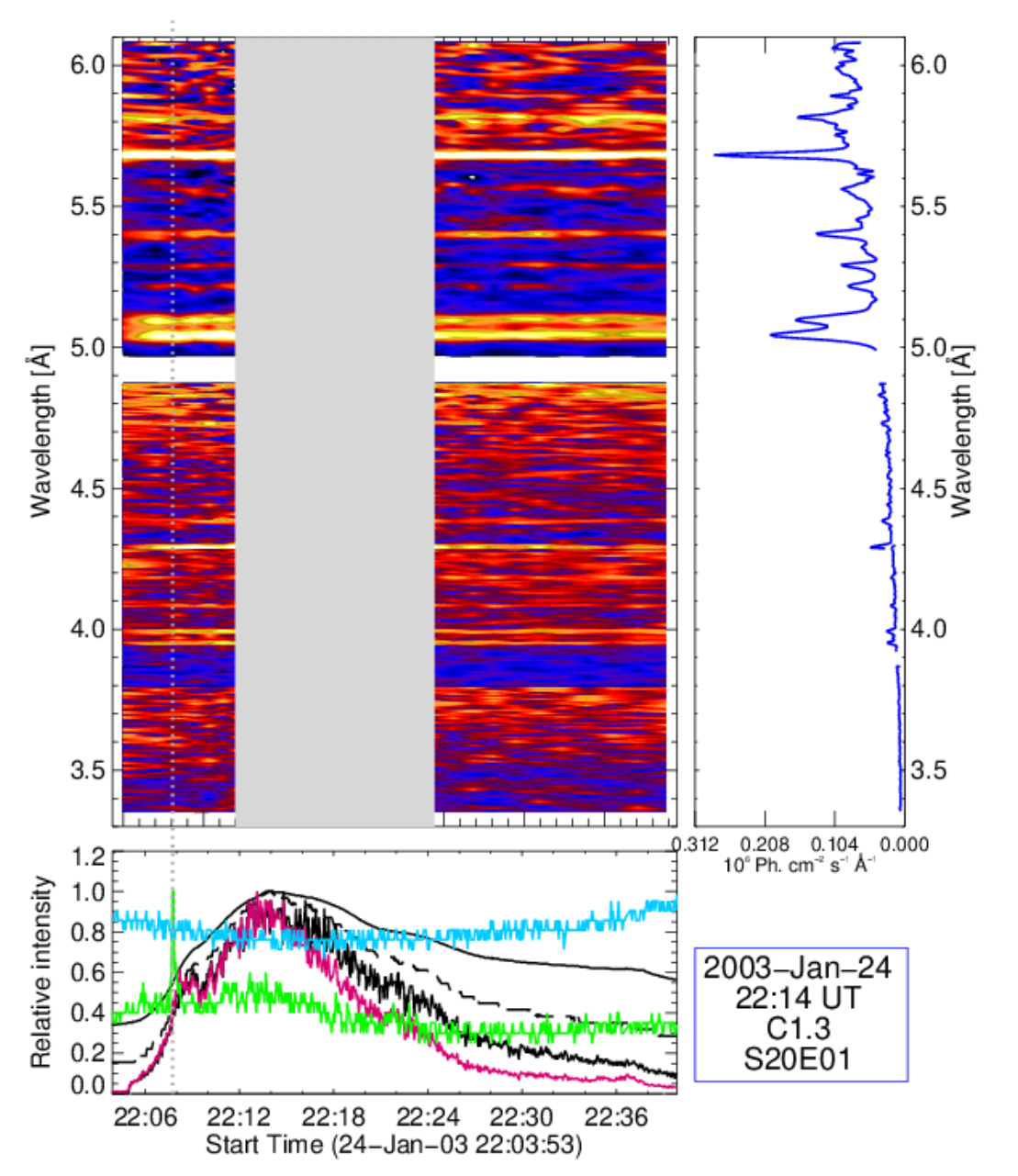 x ~130
Łacznie 30 GB danych w katalogu
~1000 kart z wizualizacjami
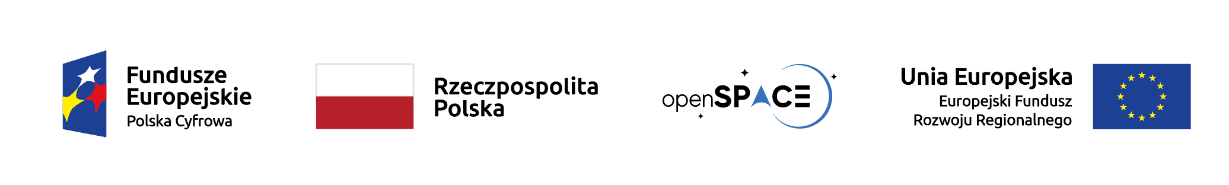 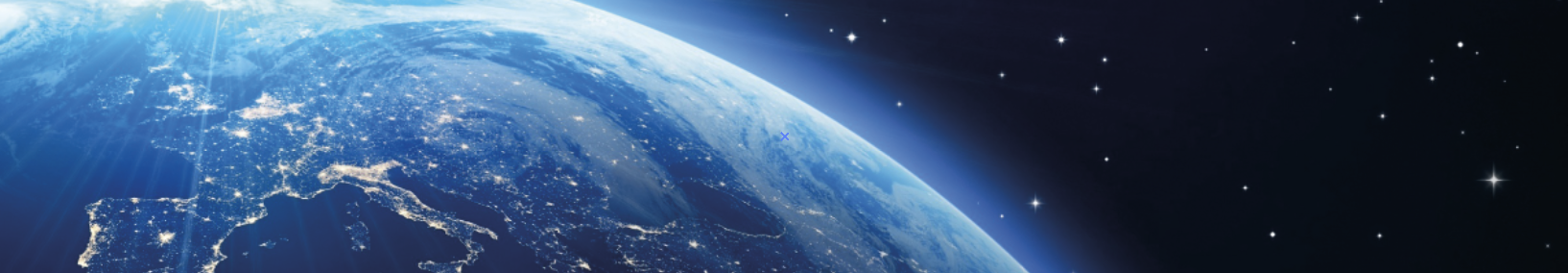 Eksperymenty satelitarne
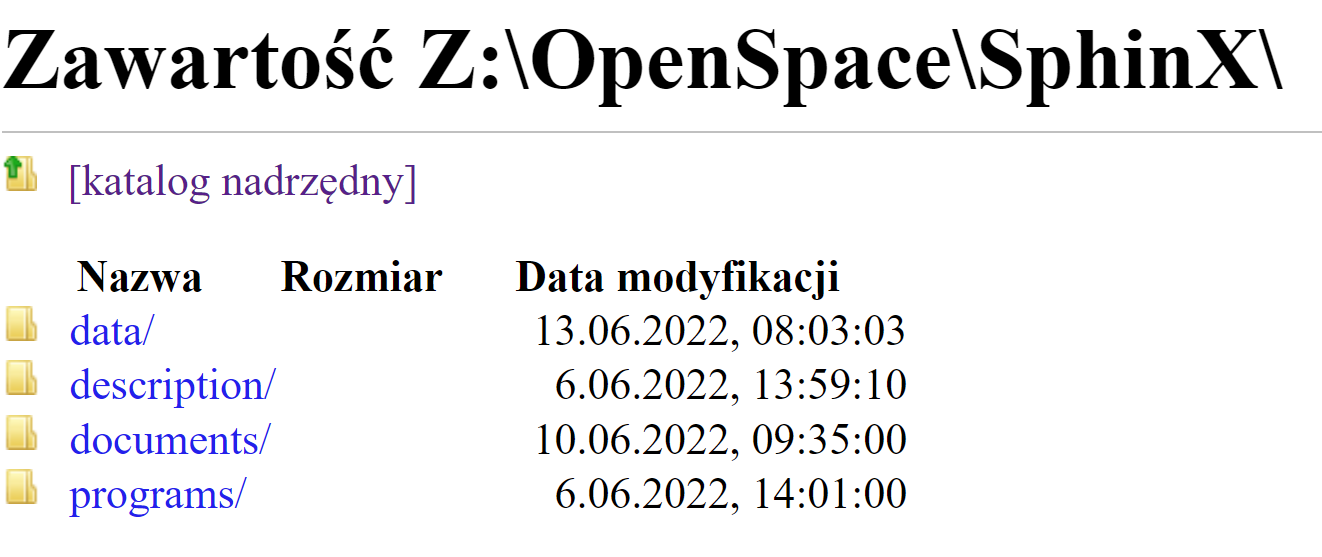 SphinX 2009
CBK+IZMIRAN + FIAN + AI CzAS
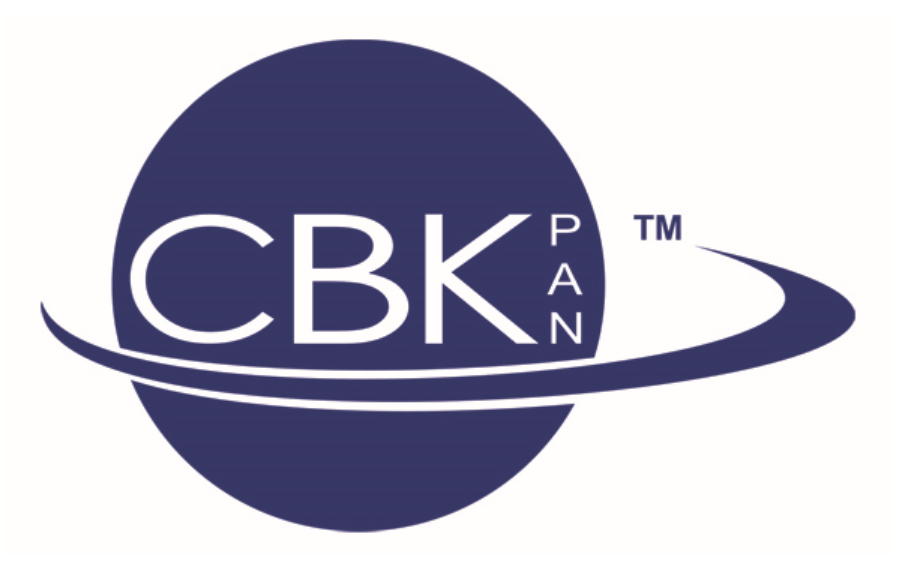 ~10 GB of data, ~200 pages in the catalogue
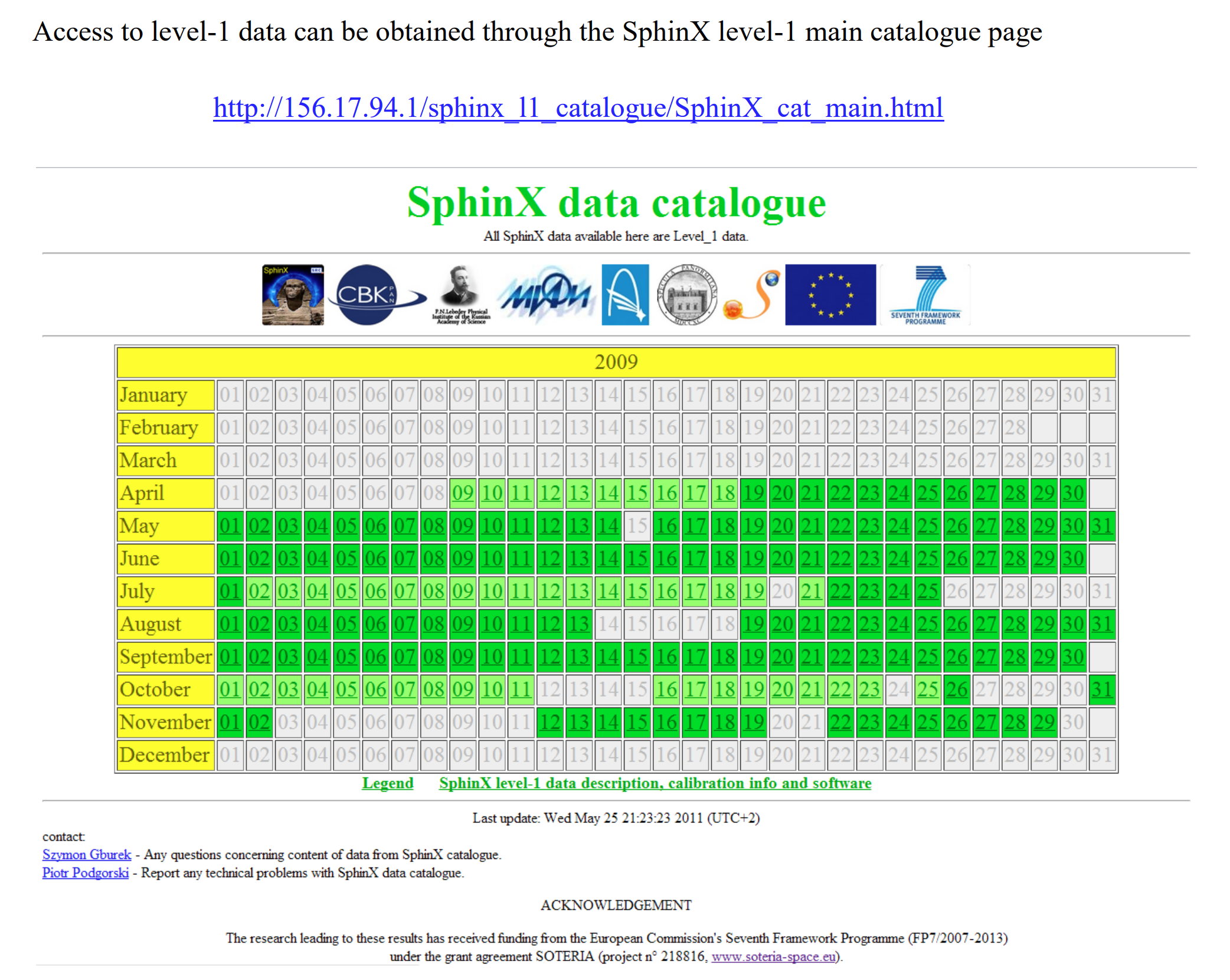 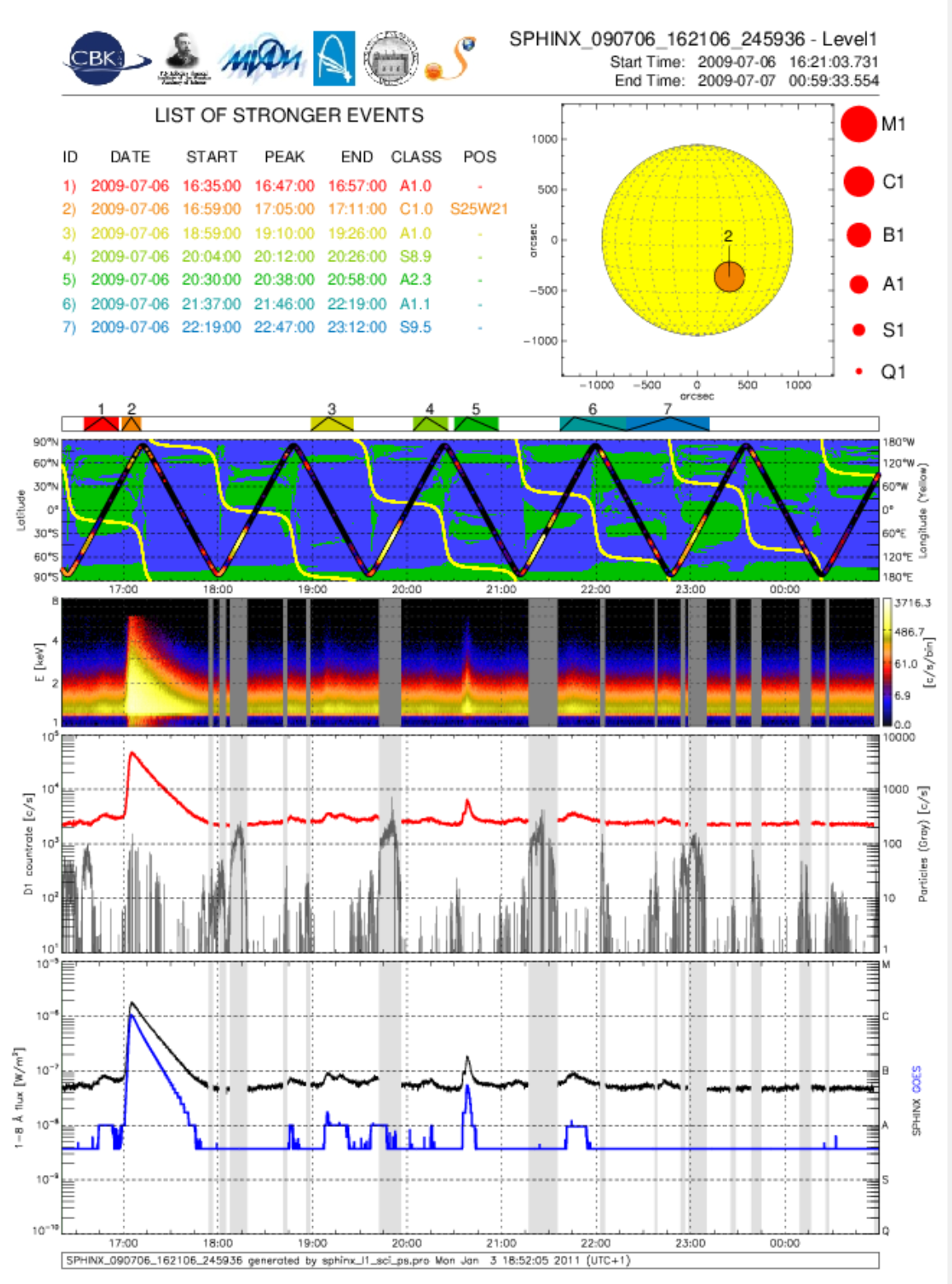 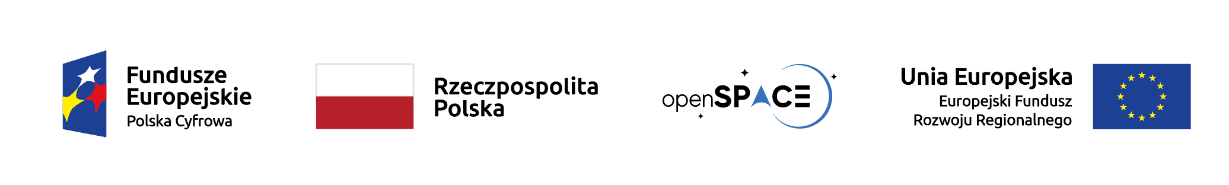 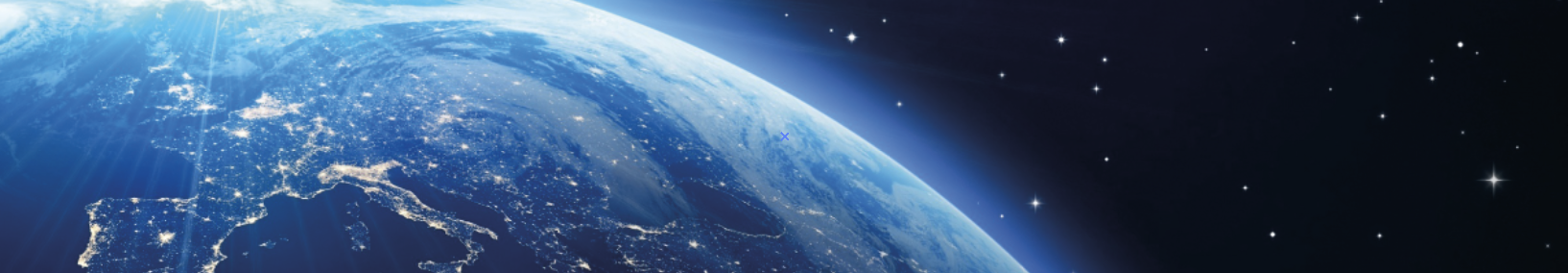 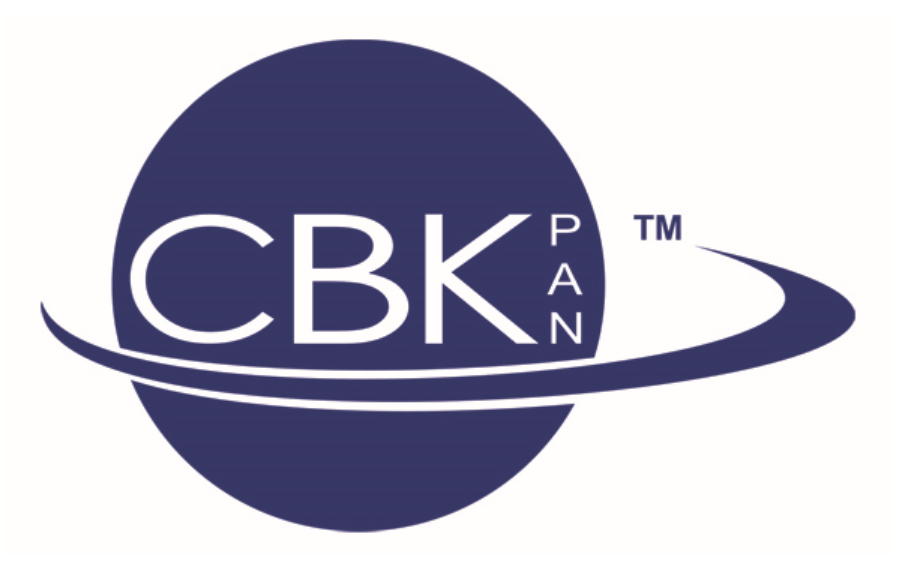 Podsumowanie
openSpace dla ZFS CBK (heliofizyka)
Materiały zarchiwizowane/zdigitalizowane
22 dokumenty zwarte,
 kilkaset stron
Dane dostępne w postaci cyfrowej ~1 TB

Osoby (we Wrocławiu-ZFS) związane z Projektem:
A. Kępa, B. Sylwester, E. Konopka, S. Gburek
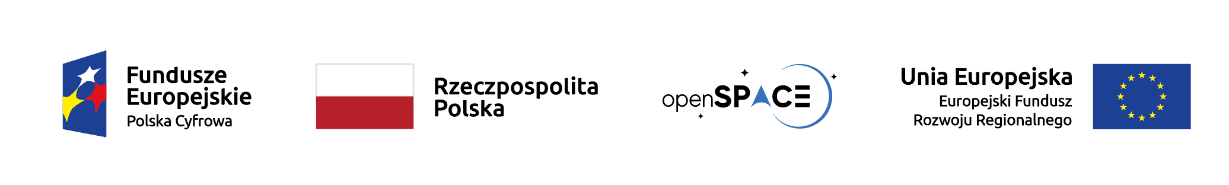 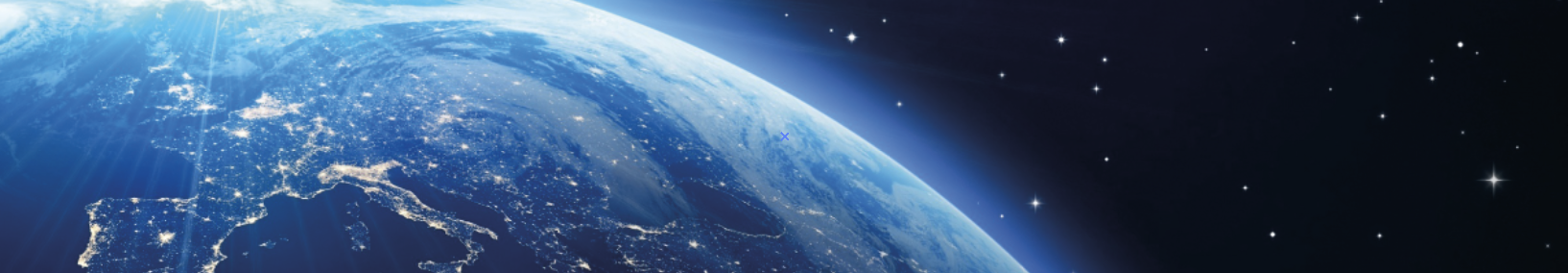 Panu Profesorowi 
Zbigniewowi Kłosowi 
ogromne podziękowania za inicjatywę!

prof. Janusz Sylwester
(kontakt: js@cbk.pan.wroc.pl)
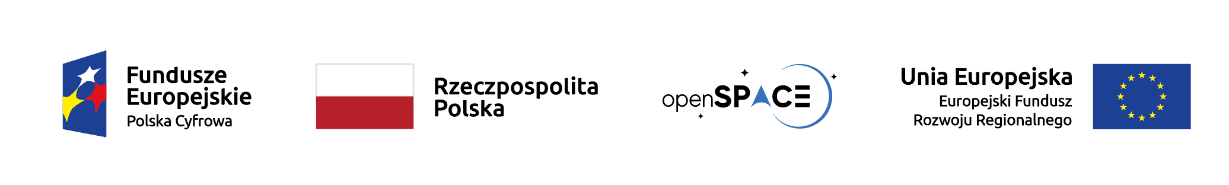